โลกทัศน์ – ชีวทัศน์เปรียบเทียบพระพุทธศาสนาและวิทยาศาสตร์	
World view–Life view 
 A Comparison of Buddhism and Science
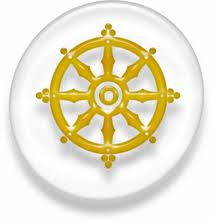 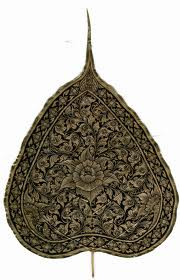 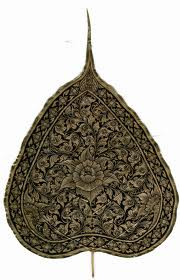 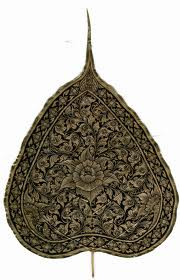 ปรมัตถ์ธรรมมี ๔ ประเภท
Ultimate truth
สิ่งที่มีจริง
Citta   
89
Rupa  28
Nibbana
Cetasika  
52
นิพพาน
รูป
จิต
เจตสิก
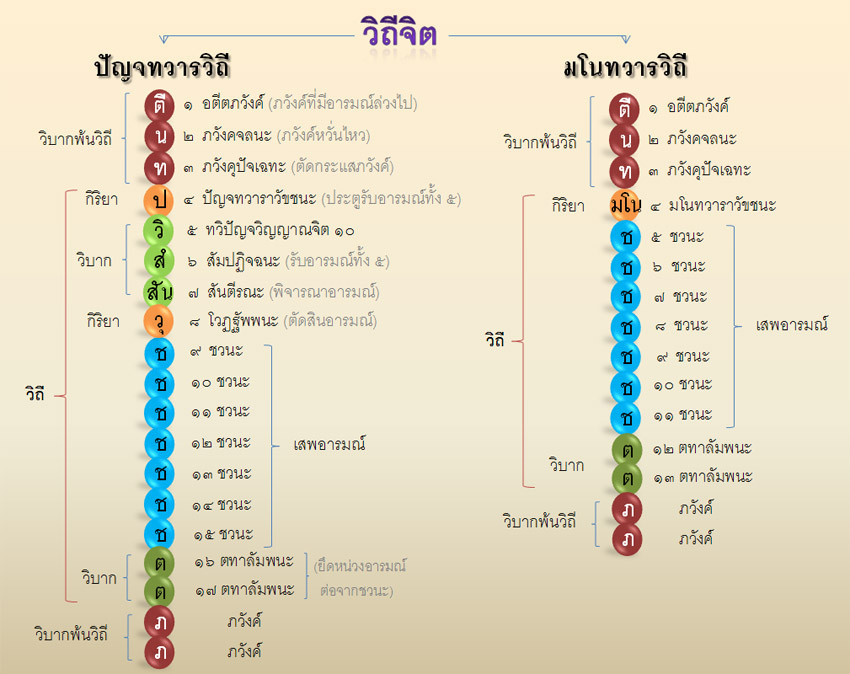 วิถีจิตทางปัญจทวาร
เมื่อภวังคจิตดับไปแล้ว  เป็นปัจจัยให้วิถีจิตทางตาเกิดขึ้น 
วิถีจิตที่ ๑    คือ อาวัชชนวิถี ได้แก่ จักขุทวารวัชชนจิต  เกิดขึ้นทำกิจรำพึง   คือรู้ว่ามีอารมณ์กระทบกับจักขุปสาทะ 
วิถีจิตที่ ๒   คือ  จักขุวิญญาณ  เกิดขึ้นทำกิจเห็นซึ่งอารมณ์คือสี 
วิถีจิตที่ ๓   คือ  สัมปฏิจฉันนจิต   เกิดขึ้นทำกิจรับอารมณ์ต่อจากจักขุวิญญาณ           
วิถีจิตที่ ๔    คือ สันตีรณจิต พิจารณาอารมณ์
วิถีจิตที่ ๕   คือ โวฏฐัพพนจิต    ทำกิจตัดสินอารมณ์   หมายความว่าเป็นจิตที่กระทำทางให้กุศลจิต    หรืออกุศลจิตหรือกิริยาจิต (เฉพาะพระอรหันต์) เกิดต่อ
วิถีจิตที่ ๖-๑๒   คือ ชวนวิถีจิต   โดยศัพท์ “ชวนะ” แปลว่า แล่นไป คือ ไปอย่างเร็วในอารมณ์ด้วยกุศลจิตหรืออกุศลจิตหรือ กิริยาจิต(เฉพาะพระอรหันต์)
วิถีจิตที่ ๑๓-๑๔    คือ ตทาลัมพนวิถี หรือตทารัมมณวิถี  ตทาลัมพนวิถีจิตเกิดขึ้นกระทำกิจรับรู้อารมณ์ต่อจากชวนวิถีจิต  เมื่ออารมณ์นั้นยังไม่ดับไป
มโนทวารวิถี ทางมโนทวารนั้นเมื่ออารมณ์ไม่ได้กระทบกับจักขุปสาท 
จึงไม่มีอตีตภวังค์
วิถีจิตที่เกิดขึ้นรู้อารมณ์ทางมโนทวาร มี ๓ วิถี

-อาวัชชนวิถี (มโนทวาราวัชนจิต) ๑ ขณะ (กิริยาจิต)

-ชวนวิถี ๗ ขณะ (กุศล อกุศล  วิบาก กิริยา)                       

-ตทาลัมพนวิถี ๒ ขณะ (วิบากจิต)
มรณาสันนวิถี
มรณาสันนวิถี  หมายความว่า  วิถีจิตใกล้ตาย    บรรดาสัตว์ทั้งหลายเมื่อยังไม่สิ้น
อาสวะกิเลสจำต้องเกิดอีกเป็นธรรมดา 
เมื่อเวลาใกล้ตายวิถีจิตสุดท้ายที่เกิดก่อนตาย เรียกว่า   มรณาสันนวิถี
มรณาสันนวิถี (วิถีใกล้ความตาย) ประเภทใดประเภทหนึ่งใน ๔ อย่าง เหล่านี้คือ

   ประเภทที่ ๑ จิตเสพชวนะ ๕ ครั้ง มีตทารัมมณะ ๒ ครั้ง แล้วจุติ

   ประเภทที่ ๒ จิตเสพชวนะ ๕ ครั้ง แล้วจุติ

   ประเภทที่ ๓ จิตเสพชวนะ ๕ ครั้ง มีตทารัมมณะ ๒ ครั้ง แล้วมีภวังค์....แล้วจุติ

   ประเภทที่ ๔ จิตเสพชวนะ ๕ ครั้ง มีภวังค์.....แล้วจุติ
ขณะนั้นจะมีอารมณ์ ๓ อย่าง อย่างใดอย่างหนึ่ง คือ กรรมอารมณ์ ๑  หรือ
กรรมนิมิตอารมณ์ ๑  หรือ   คตินิมิตอารมณ์ ๑  การจะมีอารมณ์อย่างใด ย่อมเป็นไปด้วยกำลังแห่งกรรม คือ ด้วยอานุภาพแห่งกุศลกรรมหรืออกุศลกรรม อันให้เกิดปฏิสนธิในภพใหม่ ที่ตนเคยกระทำไว้นั่นเอง
กรรมอารมณ์    กรรมนิมิตอารมณ์    คตินิมิตอารมณ์
คือเครื่องหมายให้รู้ว่าเป็นอารมณ์ของจิตใกล้จะจุติ    
ซึ่งจะเป็นอารมณ์ของปฏิสนธิจิตในชาติต่อไป
กรรมอารมณ์   คือการระลึกถึงกรรมที่เคยกระทำแล้วทางมโนทวาร (ทางใจ)
กรรมนิมิตอารมณ์  คือ การเห็น การได้ยิน การได้กลิ่น การลิ้มรส การกระทบสัมผัส
หรือ การคิดนึก  (เกิดได้ทั้ง ๖ ทวาร)
คตินิมิตอารมณ์ คือ อารมณ์ที่เป็นคติที่จะไปเกิด เป็นการเห็นทางมโนทวารเหมือนฝันเห็น 
เช่น เห็นวิมาน เห็นสวนนันทวัน หรือ เห็นไฟนรก
จุติจิต

จุติ (เคลื่อน, ตาย)  +  จิตฺต (จิต)
จิตที่ทำกิจเคลื่อนจากภพ  หมายถึง  วิบากจิต ๑๙ ดวง  ดวงใดดวงหนึ่ง ในขณะที่ทำจุติกิจ  เป็นการแสดงถึงความสิ้นสุดของกรรมที่ทำให้เป็นบุคคลนั้น ที่สามารถบัญญัติได้ว่า คนตาย สัตว์ตาย ก็เพราะมีจุติจิตเกิดขึ้นทำจุติกิจ
จุติจิต เป็นจิตดวงสุดท้ายของชาตินี้      ที่ทำกิจเคลื่อนจากความเป็นบุคคลนี้      สิ้นสุดความเป็นบุคคลนี้ในชาตินี้     เมื่อดับแล้วก็เป็นปัจจัยให้จิตขณะต่อไป คือ ปฏิสนธิจิตในชาติต่อไปเกิดสืบต่อทันที (สำหรับผู้ที่ไม่ใช่พระอรหันต์)
จุติกิจเป็นหน้าที่ของวิบากจิต ๑๙ ดวง (ดวงใดดวงหนึ่ง) คือ...

อุเบกขาสันตีรณอกุศลวิบากจิต ๑ ดวง ทำจุติกิจ เคลื่อนจากความเป็นสัตว์ในอบายภูมิ ๔

อุเบกขาสันตีรณกุศลวิบากจิต  ๑  ดวง ทำจุติกิจ   เคลื่อนจากความเป็นมนุษย์หรือเทวดาชั้นจาตุมหาราชิกา ที่พิการแต่กำเนิด

มหาวิบาก  ๘  ดวง  ทำจุติกิจ   เคลื่อนจากความเป็นมนุษย์หรือเทวดา ในกามสุคติภูมิ  ๗

มหัคคตวิบากจิต  ๙  ดวง  ทำจุติกิจ    เคลื่อนจากความเป็นรูปพรหมบุคคลใน ๑๕  ภูมิ และอรูปพรหมบุคคลใน  ๔  ภูมิ
ปฏิสนธิจิต
ปฏิสนฺธิ  ( การเกิด ) + จิตฺต ( จิต )จิตที่ทำกิจเชื่อมต่อภพใหม่ , จิตที่ทำกิจเกิดในภพใหม่  หมายถึง  วิบากจิต  ๑๙ ดวง  ดวงใดดวงหนึ่งที่เกิดขึ้นทำปฏิสนธิกิจ  เป็นจิตดวงแรกในภพใหม่
ในจิตที่ทำกิจปฏิสนธิ ๑๙ ดวง เป็นอกุศลวิบากเพียง ๑ ดวงเท่านั้น อีก ๑๘ ดวงเป็นกุศลวิบาก
ปฏิสนธิจิต 19 ดวง  คือ

อุเบกขาสันตีรณอกุศลวิบากจิต 1 ดวง  (อเหตุก   เป็นผลของอกุศลกรรม)

อุเบกขาสันตีรณกุศลวิบากจิต 1 ดวง  (อเหตุก   เป็นผลของกามาวจรกุศลกรรม)

มหาวิบากจิต 8 ดวง  (สเหตุก   เป็นผลของกามาวจรกุศลกรรม)

รูปาวจรวิบากจิต 5 ดวง  (สเหตุก   เป็นผลของรูปฌานจิต)

อรูปาวจรวิบากจิต 4 ดวง  (สเหตุก   เป็นผลของอรูปฌานจิต)
ปฏิสนธิจิต 19 ดวง  คือ

อุเบกขาสันตีรณอกุศลวิบากจิต 1 ดวง  (อเหตุก   เป็นผลของอกุศลกรรม)  เกิดในอบายภูมิ 4

อุเบกขาสันตีรณกุศลวิบากจิต 1 ดวง  (อเหตุก   เป็นผลของกามาวจรกุศลกรรม)  บ้า ใบ้  บอด  หนวก พิการ กระเทย

มหาวิบากจิต 8 ดวง  (สเหตุก   เป็นผลของกามาวจรกุศลกรรม) มนุษย์ 1  เทวดา 6  (กามสุคติ)

รูปาวจรวิบากจิต 5 ดวง  (สเหตุก   เป็นผลของรูปฌานจิต)  รูปพรหม 16

อรูปาวจรวิบากจิต 4 ดวง  (สเหตุก   เป็นผลของอรูปฌานจิต) อรูปพรหม 4
ในอังคุตตรนิกาย  จตุกกนิบาต   ตมสูตร  มีข้อความว่า

"ดูกรภิกษุทั้งหลาย  บุคคล 4 จำพวกนี้มีปรากฏอยู่ในโลก   4 จำพวกเป็นไฉน

คือ  
ผู้มืดมาแล้ว   มืดต่อไปจำพวก 1   
ผู้มืดมาแล้ว   สว่างต่อไปจำพวก 1    
ผู้สว่างมาแล้ว   มืดต่อไปจำพวก 1   
ผู้สว่างมาแล้ว   สว่างต่อไปจำพวก 1
ปฏิสนธิจิต 19 ดวง  คือ

อุเบกขาสันตีรณอกุศลวิบากจิต 1 ดวง  (อเหตุก   เป็นผลของอกุศลกรรม)

อุเบกขาสันตีรณกุศลวิบากจิต 1 ดวง  (อเหตุก   เป็นผลของกามาวจรกุศลกรรม)

มหาวิบากจิต 8 ดวง  (สเหตุก   เป็นผลของกามาวจรกุศลกรรม)

รูปาวจรวิบากจิต 5 ดวง  (สเหตุก   เป็นผลของรูปฌานจิต)

อรูปาวจรวิบากจิต 4 ดวง  (สเหตุก   เป็นผลของอรูปฌานจิต)
อเหตุกปฏสินธิ
ทวิเหตุกปฏิสนธิ
ติเหตุกปฏิสนธิ
พระสุตตันตปิฎก ทีฆนิกาย ปาฏิกวรรค เล่ม ๓ ภาค ๒ - หน้าที่ 194
        
                                              [๒๖๓]  โยนิ  ๔
๑.  อัณฑชโยนิ        กำเนิดของสัตว์ที่เกิดในไข่             
ชลาพุชโยนิ      กำเนิดของสัตว์ที่เกิดในครรภ์              
สังเสทชโยนิ     กำเนิดของสัตว์ที่เกิดในเหงื่อไคล             
๔.  โอปปาติกโยนิ    กำเนิดของสัตว์ที่เกิดผุดขึ้น.
ติรัจฉานมี 4 จำพวกได้แก่

อปทติรัจฉาน สัตว์ที่ไม่มีขาและไม่มีเท้า เช่น งู ไส้เดือน

ทวิปทติรัจฉาน สัตว์ที่มี 2 ขา เช่น ไก่ นก

จตุปทติรัจฉาน สัตว์ที่มี 4 ขา เช่น ช้าง ม้า วัว

พหุปทติรัจฉาน สัตว์ที่มีมากกว่า 4 ขา เช่น แมงมุม ตะขาบ